束流管最外层顶点探测器散热分析
何龙岩
2024年3月15日
一、计算模型
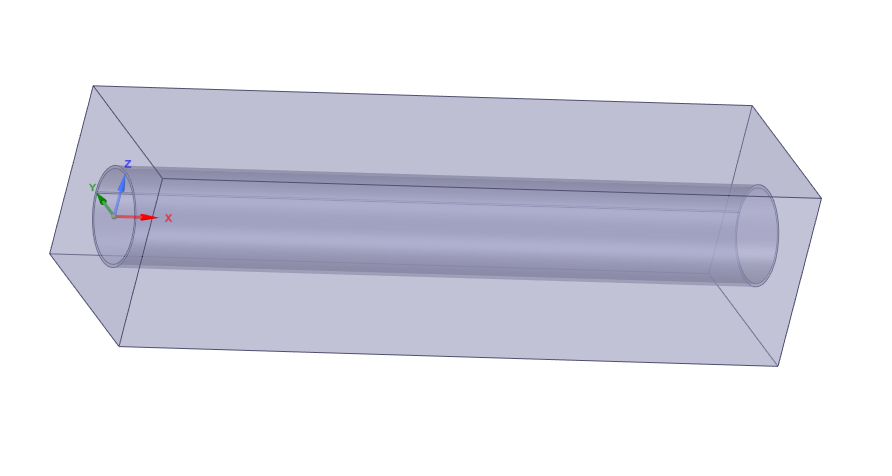 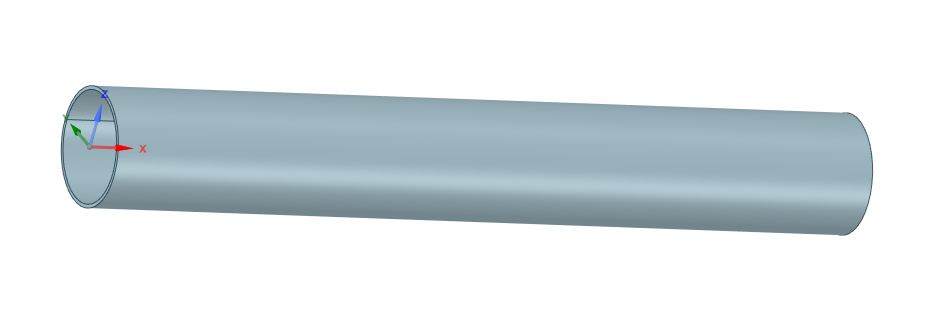 流体入口
流体出口
最外层顶点探测器简化模型（圆筒）
流体域模型
冷却介质：空气
入口流速：1~3m/s
湍流
热量加载：圆筒内外壁面皆加载50mw/cm²的
                  热流密度
二、网格划分
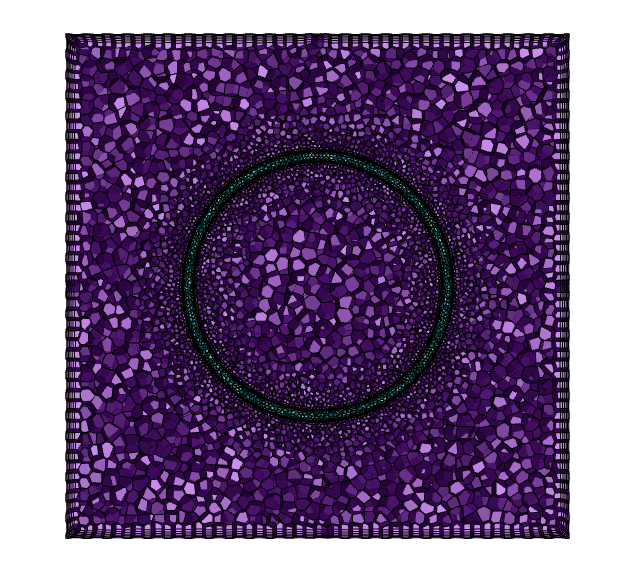 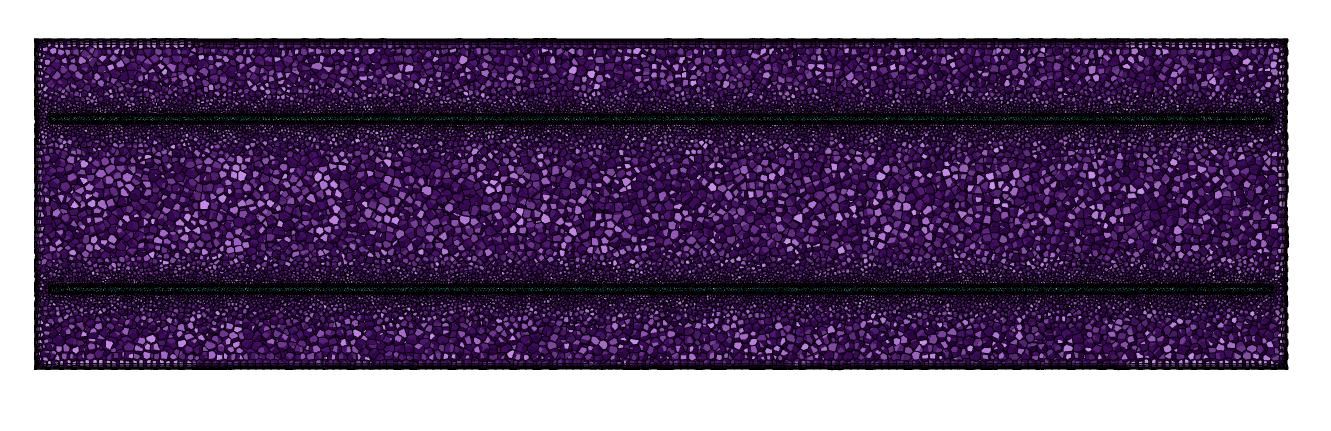 体网格轴向截面图
体网格径向截面图
三、计算结果
用Fluent进行仿真计算，采用不同的入口温度，经过计算得出在不同风速下的临界入口温度（使得圆筒壁面<=20℃的最高入口温度）及圆筒壁面最高温度如下表所示：
工况1:风速1m/s，温度-37℃
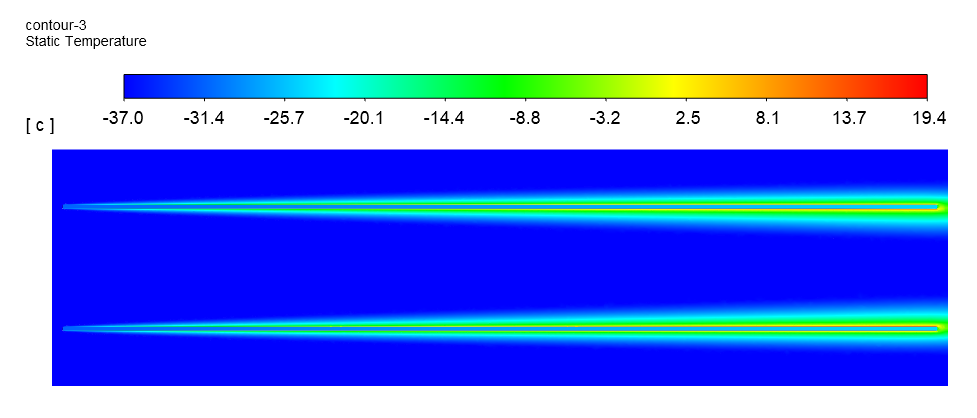 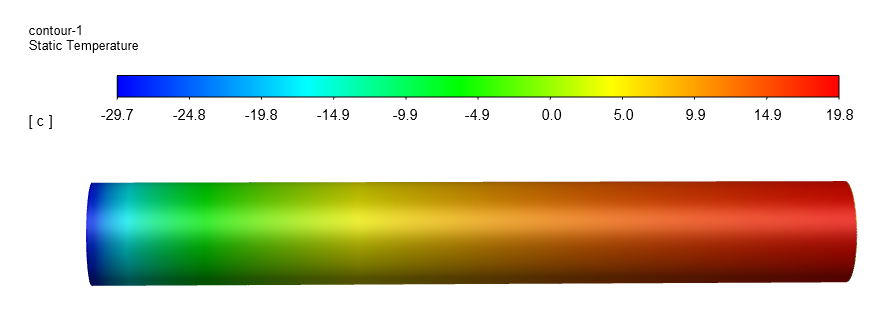 轴向截面温度云图
圆筒内壁面温度云图
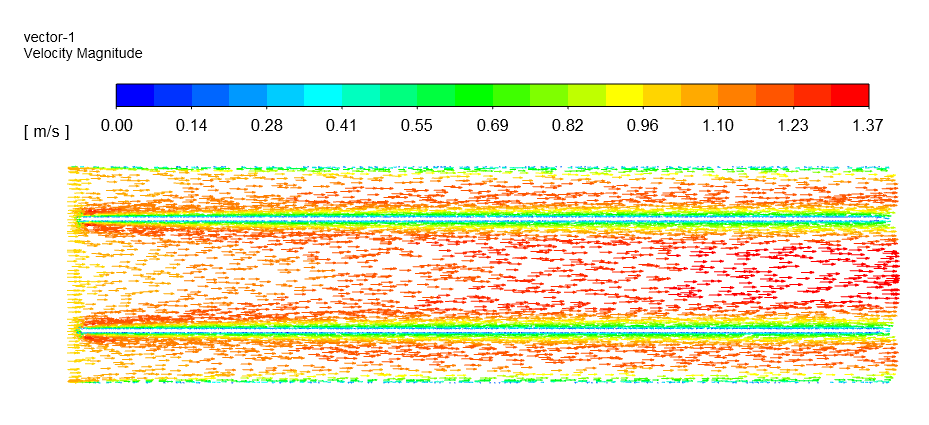 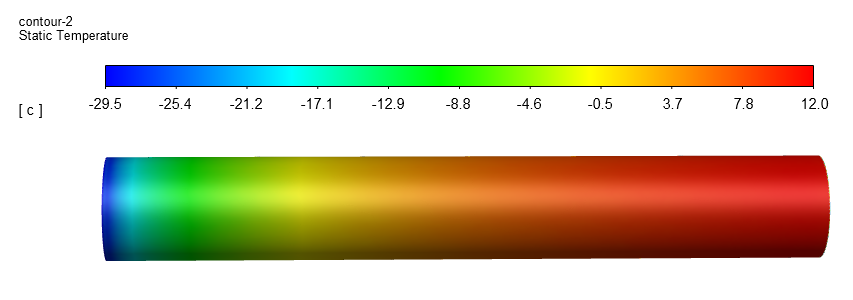 圆筒外壁面温度云图
轴向截面速度矢量图
工况2:风速2m/s，温度-13℃
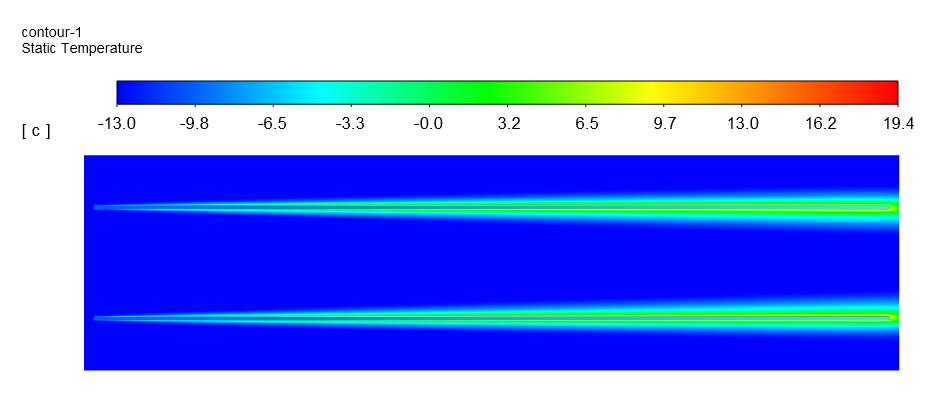 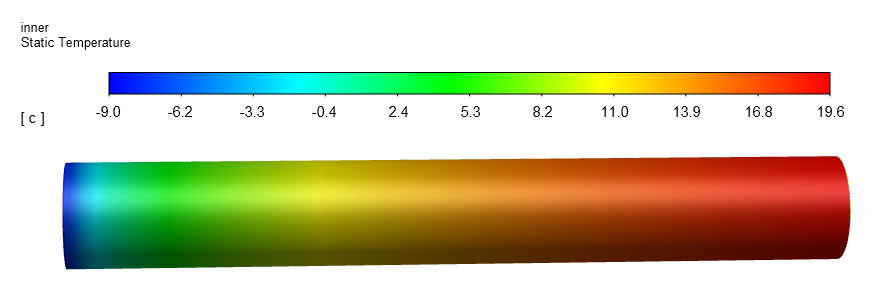 轴向截面温度云图
圆筒内壁面温度云图
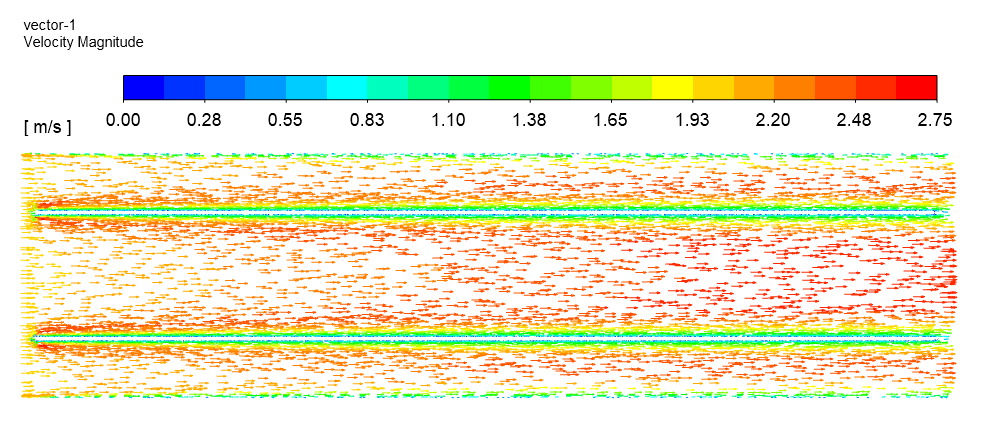 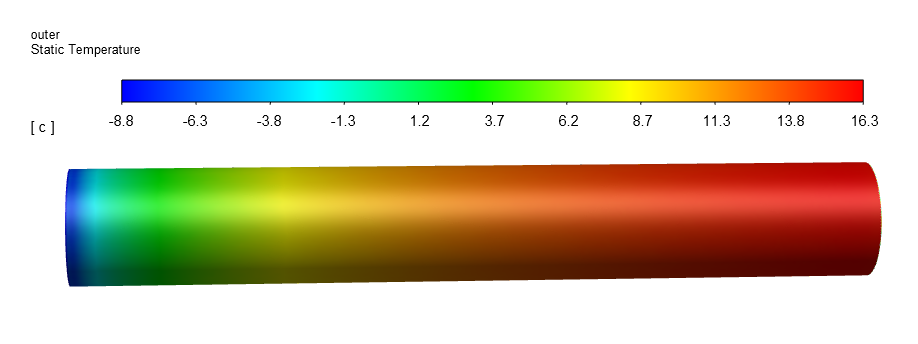 圆筒外壁面温度云图
轴向截面速度矢量图
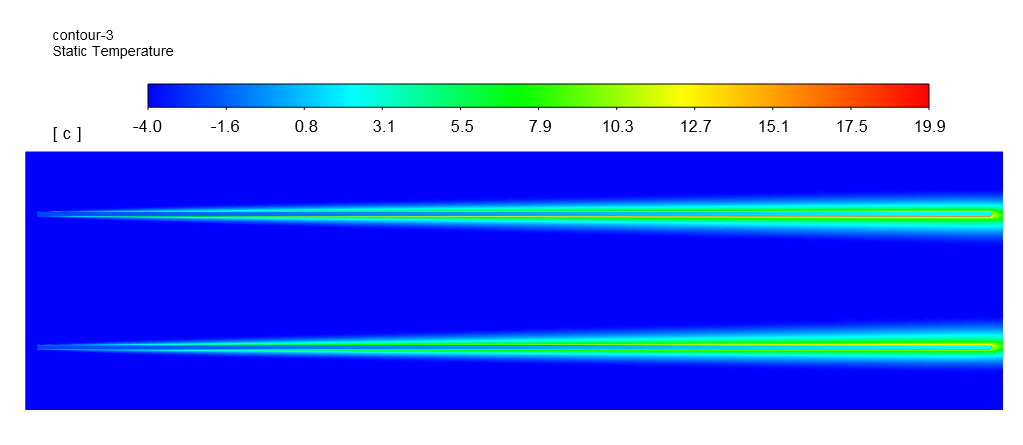 工况3:风速3m/s，温度-4℃
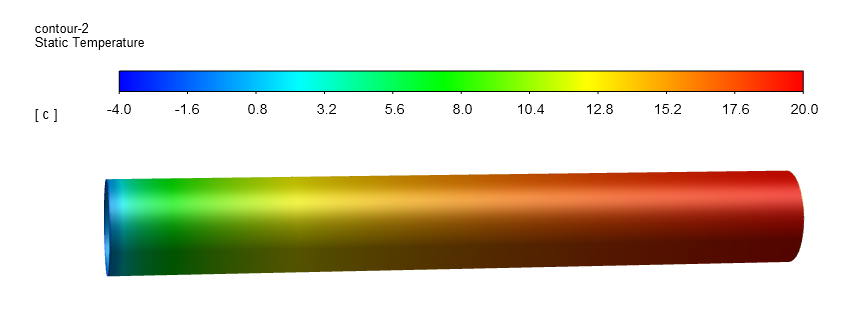 轴向截面温度云图
圆筒内壁面温度云图
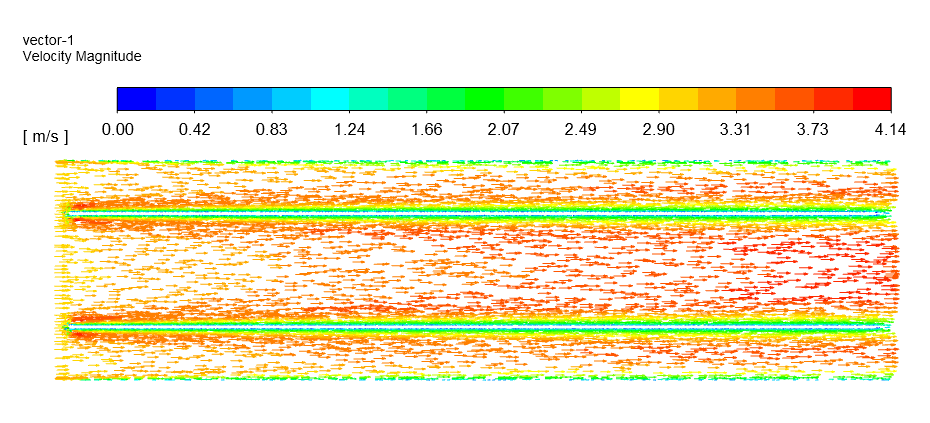 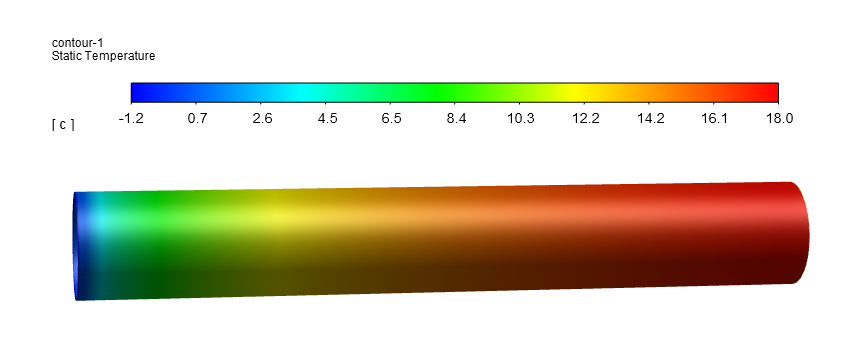 圆筒外壁面温度云图
轴向截面速度矢量图
谢谢！